Květní vzorec
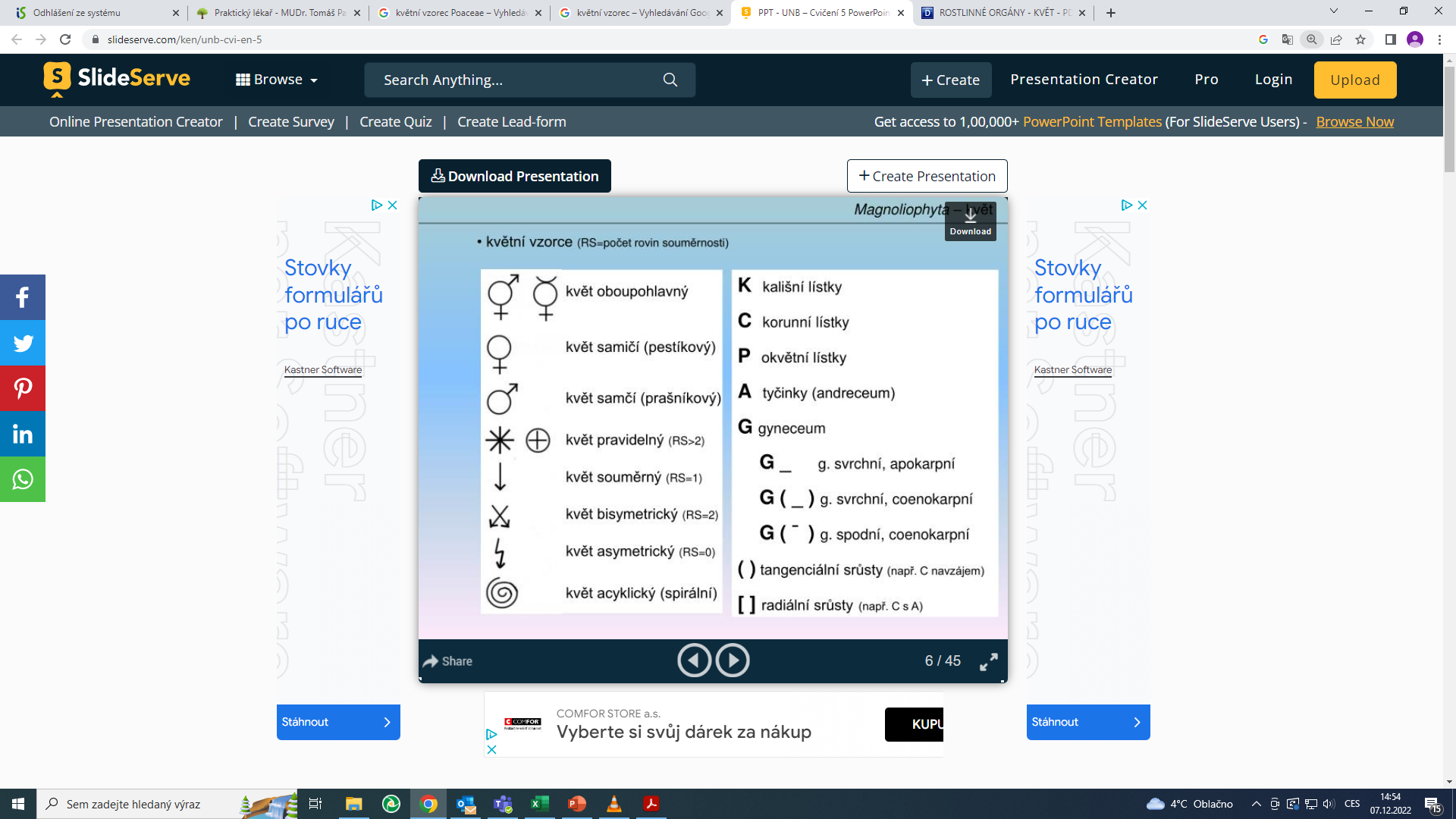